Gezondheidskunde
Ademhaling
Maken opdrachten
2
Inleiding
Teken het ademhalingsstelsel zoals jij denkt dat die eruit ziet.
Benoem de verschillende onderdelen van het ademhalingsstelsel.
Anatomie ademhalingsstelsel
Welke weg legt de ingeademde lucht in je lichaam af?
https://schooltv.nl/video/luchtwegen-welke-weg-legt-de-ingeademde-lucht-in-je-lichaam-af/
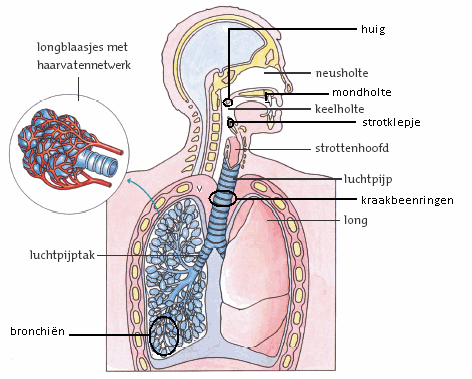 Ademhalingsstelsel
https://www.youtube.com/watch?v=-OpKoSGv0IM 
Neus- en mondholte
Keelholte
Strottenhoofd
Luchtpijp en luchtpijptakken
Longen

Functie:
Verwarmen, bevochtigen en reinigen de ademlucht.
Neus
De lucht naar binnen via de neus …
Verwarmen
Bevochtigen 
Zuiveren
Ruiken
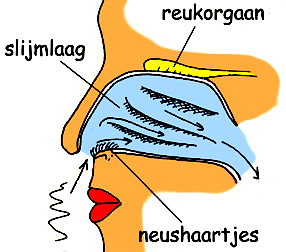 Keelholte en luchtpijp
Strottenhoofd 
Stembanden
Strotklepje 
Luchtpijp 
Bronchiën
Slijmvlies: trilhaarepitheel
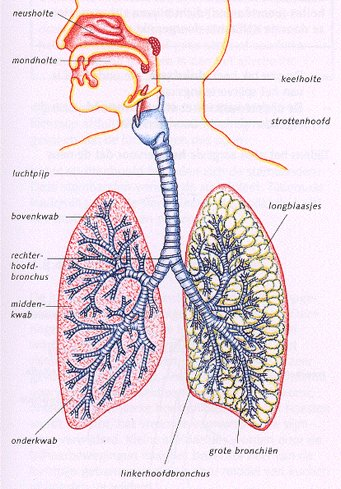 Luchtpijp en luchtpijptakken
In de longen vertakken beide luchtpijpvertakkingen (bronchiën) zich als takken van een boom
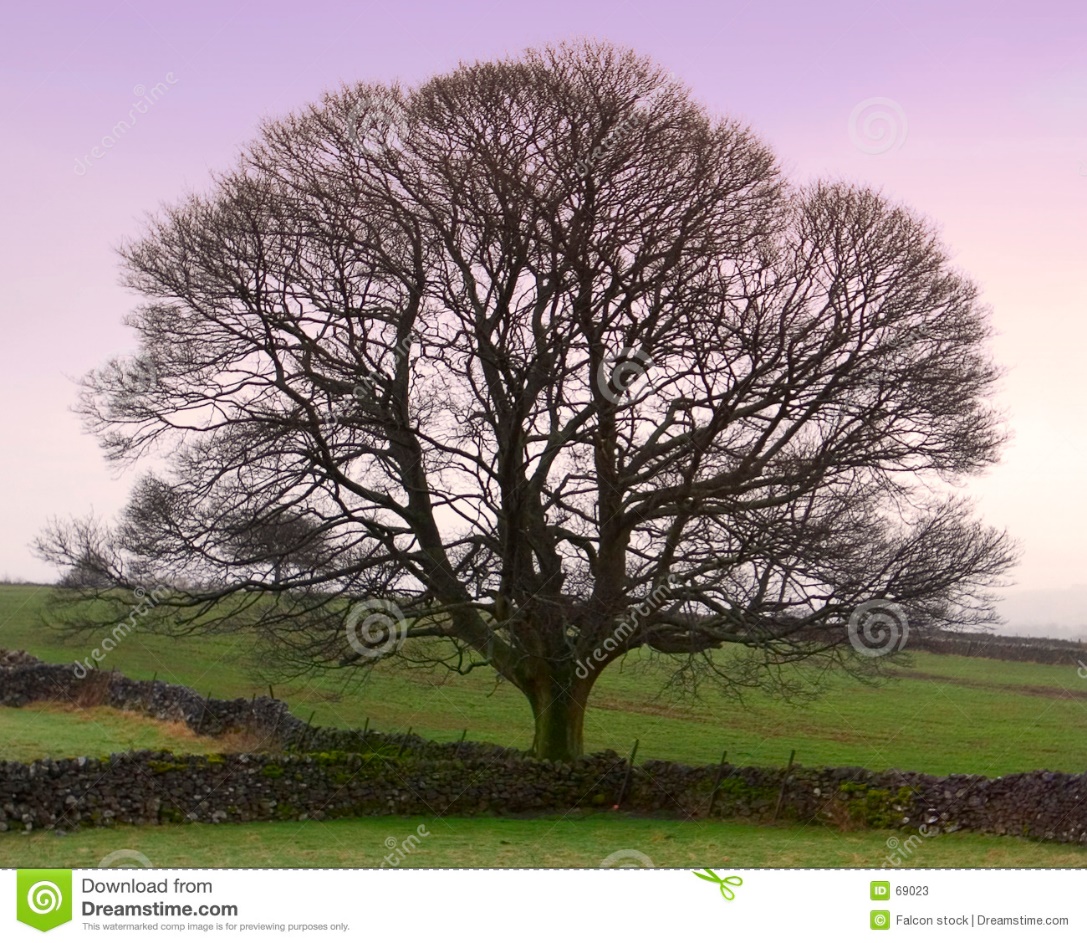 Luchtpijp en luchtpijptakken
Luchtpijp = 11 cm lang
Hoefijzervormige kraakbeenringen  functie:
Voorkomen dichtslaan of afknellen luchtpijp 
Trilhaartjes  hoestprikkel bij stof
Longblaasjes
Geen kraakbeen
Trosvormig
Uitwisseling van O₂ en CO₂
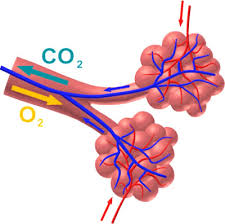 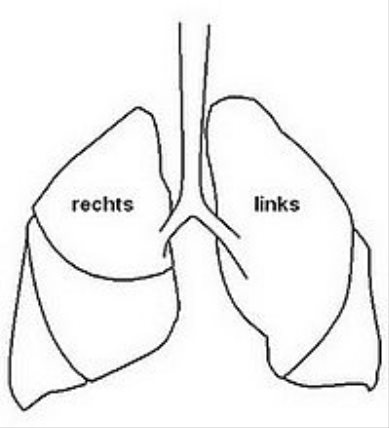 Longen
Rechterlong : drie longkwabben
Linkerlong: twee longkwabben
 Twee pleurabladen
Binnenste vlies is het longvlies
Buitenste vlies is het borstvlies
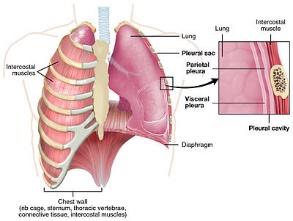 onderste luchtwegen
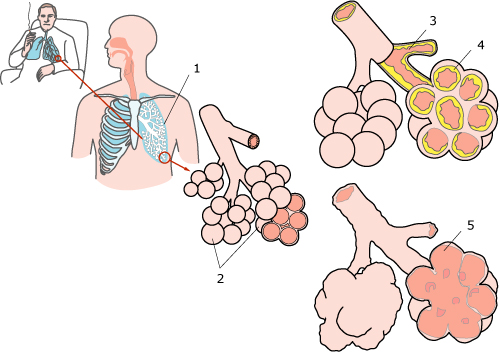 luchtwegen zijn bedekt met  slijmvlies en trilharen
Mechanisme van de ademhaling
Borstademhaling
Buikademhaling








Aantal ademhalingen per minuut = 12-16 keer
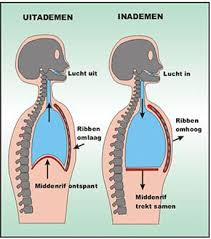 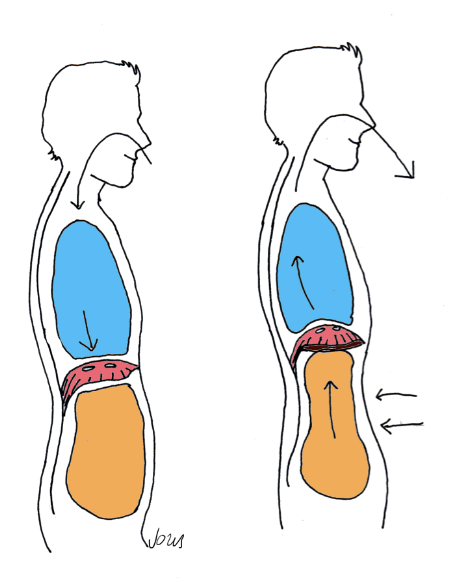 Gasuitwisseling
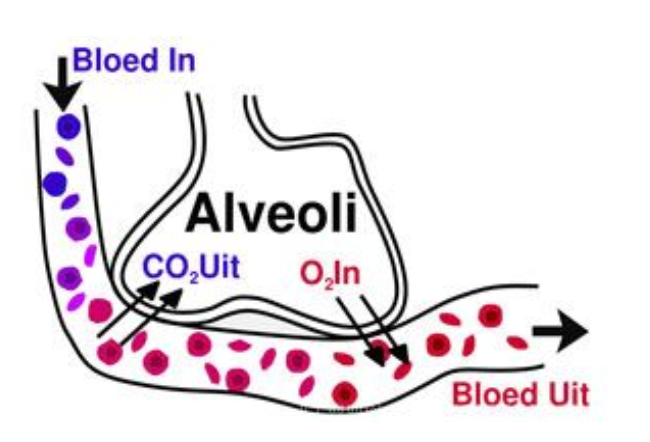 Wat gebeurt er met de longen tijdens het roken?
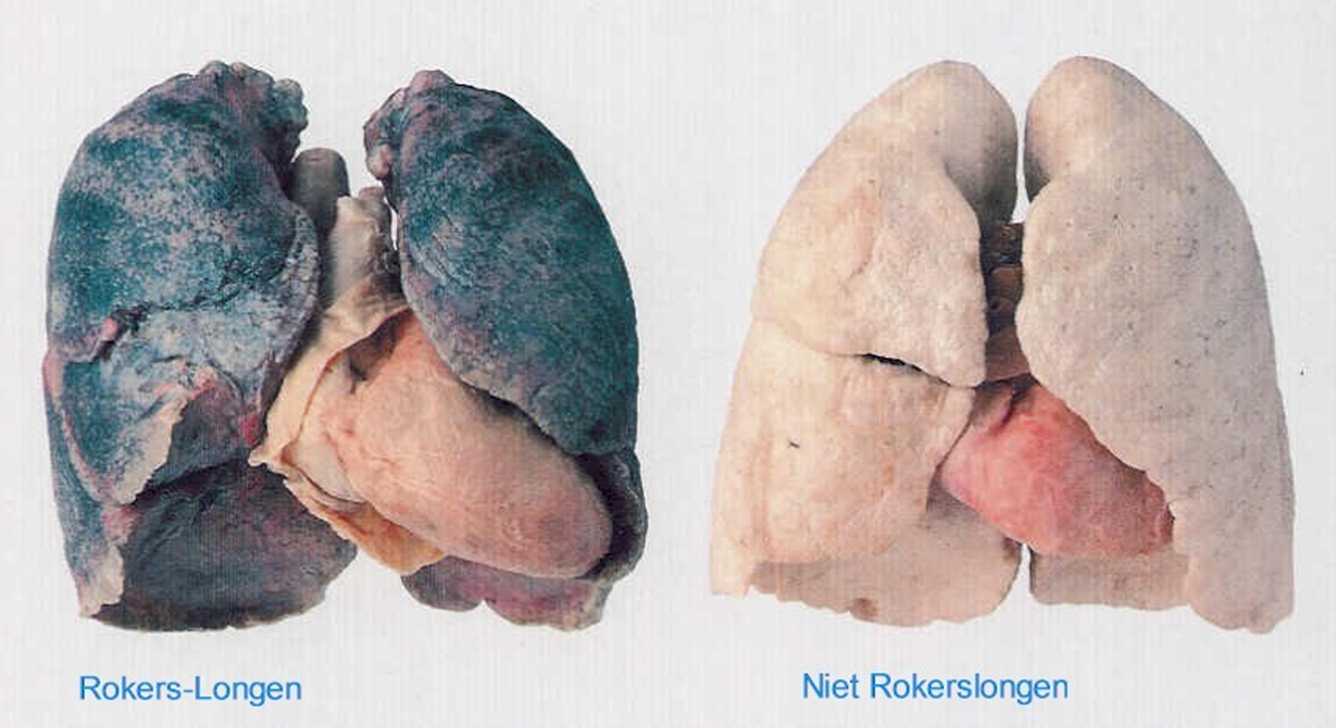 Maken opdrachten
Werkboek PB2:
H3 opdracht 1, 2, 3 en 6